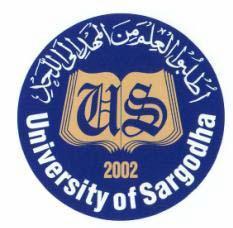 Inferential statistics
BY
DR ABDUL RAUF
ASSOCIATE PROFESSOR/HOD
COMMUNITY MEDICINE
Inferential statistics
The process of drawing inferences about a population on the basis of information contained in a sample, taken from the population, is called Statistical Inference
Inferential statistics
Inferential statistics are used to draw conclusions about a population by examining the sample
                  POPULATION
Sample
Inferential statistics
Population  all possible values
Sample  a portion of the population 
Statistical inference  generalizing from a sample to a population with calculated degree of certainty 
 Two forms of statistical inference 
Hypothesis testing
Estimation
Parameter  a characteristic of population, e.g., population mean µ
Statistic  calculated from data in the sample, e.g., sample mean (x̅  )
Distinctions Between Parameters and Statistics
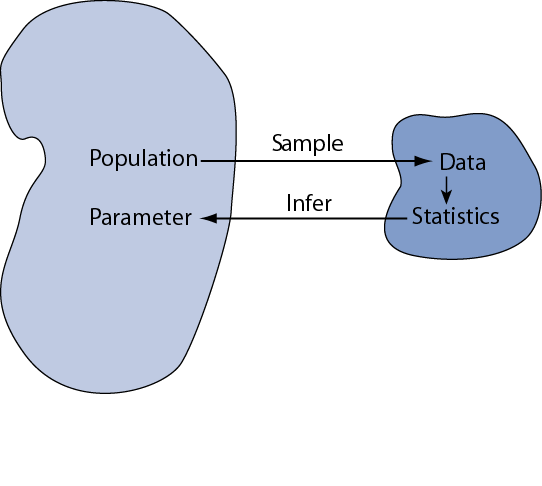 TESTS OF SIGNIFICANCE
It is natural for sample estimates (means or proportions) to vary from sample to sample. This natural variation is called chance variation.  The variation from sample to sample or between a sample and the universe could also be due to some external factor
TESTS OF SIGNIFICANCE
It is necessary to rule out the possibility of a chance difference when the values for the two groups are compared.                                              The tests of significance are statistical tests or mathematical methods which measure the probability of chance occurrence of such difference in nature.
TESTS OF SIGNIFICANCE
For example, suppose the mean weight gain in 100 children receiving a nutritional supplement was 2 kg after 9 months (increase from mean weight of 15 to 17) while the gain in the control group was 1 kg (increase from mean weight of 15 to 16).
TESTS OF SIGNIFICANCE
Whether this difference of 1 kg in weight gain is a chance occurrence of no significance or whether it is attributable to supplementary feeding, has to be decided to establish the value of the latter.
TESTS OF SIGNIFICANCE
A test of significance will measure the probability of increase in weight by chance. If the probability of occurrence of such a difference is less than 5 times out of 100, it is said to be significant or statistically significant, i.e. p < 0.05.
TESTS OF SIGNIFICANCE
In that case, the difference will be due to the nutritional supplement in more than 95 percent of such experiments. The sample estimate is then said to be significant or significantly different at 5 percent level of significance. This difference could be by chance only once in twenty trials. The difference is highly significant if the probability of chance occurrence is less than 1 percent  (p < 0.01).
Null Hypothesis
This is an assumption according to which the observed difference between the specified population value and the sample estimate is due solely to sampling variation, i.e. due to chance. Using the null hypothesis, it is assumed that the variable under study, e.g. a drug, has no effect and that the results observed are similar in the experimental and control groups.
Null Hypothesis
If the difference is found to be more than twice the standard error, so that the probability of chance occurrence is less than 5 times in 100 experiments, the null hypothesis of no difference is rejected and the factor under trial is considered to have definitive action. If the probability is more than 5 percent, the null hypothesis is accepted.
Some of the tests of                                    significance are:
Standard error for mean
Standard error for proportion
Standard error of difference between mean
Standard error of difference between proportion
Chi square test
Student “t” test
ANOVA
Correlation and regression
Standard Error of the Mean
It measures the chance difference of a sample mean (m) in comparison to the population mean (M). The test defines the confidence limits of the population value. We can also know whether a particular sample is drawn from a particular universe or not, if the mean of that universe, i.e. the population mean, is known.
Standard Error of the Mean
Example. Mean and SD for the heights of 50 boys are 150 and 7 cm respectively. 
Find the SE of mean and the 95 percent  confidence limits. Is there a significant possibility (at the 5% level) that this sample is drawn from a universe with a population mean of 154 cm?
Standard Error of the Mean
Mean = 150 cm                           SD = 7 cm
                             
       SE x͞ = 

95 percent  confidence limits  
Mean height ± 2 SE = 150 ± 2 × 0.98 = 150 ± 1.96
=151.96 and    148.04
7
SD
=
=
0.98
√n
√50
Standard Error of the Mean
(more than 4 times SE)
M – m
154 – 150
4
=
=
SE X͞
0.98
0.98
= 4.08
Standard Error of the Mean
The sample of 50 boys is not drawn from the population with a mean of 154 cm because, the latter is much higher than the upper 95 percent  confidence limit of 151.96 and is more than 4 SE away from the sample mean.
Standard Error of the Mean
In order to test the probability that the sample mean 150 could come from a universe with population mean 154, 
Let us find the difference between these two means in terms of the standard error
Standard Error of the Mean
It can be seen from table that the possibility of a value beyond + 3 SE is 0.0013 or 0.13 percent. The possibility of a value beyond + 4 SE is, in fact, 0.0003 or 0.03 percent
Standard Error of the Mean
The specified value of 154 cm in the present example is placed at + 4.08 SE and would be slightly less than 0.03 percent. (It may be mentioned that a value of mean + 1 SD refers to a value 1 SD away to the right, while a value of mean –1 SD refers to a value 1 SD away towards the left).
Standard Error of the Difference between Two Means
This measures the likelihood of chance difference between two samples means. If the observed difference (m1 — m2) is more than twice the SE of difference between means, it is significant at 95 percent  confidence limits.
Standard Error of the Difference between Two Means
Mathematically, it is the root of the sum of the squares of the two SEs for the two sample means. 
The SE of difference between means is:
√(SE1)²
+
(SE2)²
Standard Error of the Difference between Two Means
Example : In a study on growth of children, one group of 50 children had mean height 59 cm and SD 2.4 cm while another group of 75 children had mean height 61 cm and SD of 3.1 cm. 
Is the difference between the two means statistically significant?
Standard Error of the Difference between Two Means
(SE2)²
√(SE1)²
+
√
(S1)²
(S2)²
+
√n1
√n2
√
S²2
S²1
+
n1
n2
Standard Error of the Difference between Two Means
Putting values





The difference between the two means in terms of SE
(2.4)²
(3.1)²
√
+
50
75
√
= 0.51
0.2533
61-59
2
3.92
=
=
=
0.51
0.51
Standard Error of the Difference between Two Means
The observed difference is more than 3 times the SE, hence it is highly significant. The area of the normal curve beyond + 3.92 SD is 0.00005. Hence this implies that there is a probability of only 0.00005 or 0.005 percent  that the difference of 2 cm between the two sample means could be by chance if they were drawn from the same universe
Standard Error of the Difference between Two Means
In other words, there is only a 0.005 percent  probability that the two groups of children belong to the same universe. More simply, it might be stated that the difference between the two sample means is real and that growth is significantly more in the second group than in the first (p = 0.00005).
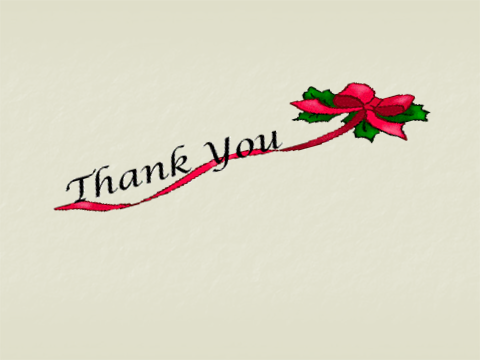